Section 3: Simple Stellar Structure Models
In this section, we explore simple stellar models. We do not solve the full set of three, coupled differential equations, but, rather, find particular solutions given simplifying assumptions. 

We consider two prescriptions for the density, (i) constant density, (ii) linear fall off of density. The solutions allow us to see how well our simple scaling arguments from Section 2 perform.

We consider a prescription for the thermodynamics that allows to solve only the mass and momentum conservation equations, polytropes.
Equations of Stellar Structure
I.


II.


III.
Section 3: Simple Stellar Structure Models
1(i). What does an equilibrium, spherically symmetric, constant density star look like?

I. Mass Distribution
Section 3: Simple Stellar Structure Models
II. Momentum Conservation
Estimate the central pressure. Let r go to R*,
Section 3: Simple Stellar Structure Models
Central Pressure and Temperature
Estimate Tc. Use the perfect gas law, P = (ρ/μmo)kT, and Solar parameters to find,
Section 3: Simple Stellar Structure Models
III. Energy Conservation
We can’t make further progress unless we know the nuclear energy generation process and the manner in which energy is transported.
Section 3: Simple Stellar Structure Models
1(ii). What does a star with  spherically symmetric,  density distribution, ρo(1-r/R*),  look like?

I. Mass Distribution
Section 3: Simple Stellar Structure Models

II. Momentum Conservation
Section 3: Simple Stellar Structure Models
Central Pressure and Temperature
Estimate Tc. Use the perfect gas law, P = (ρ/μmo)kT, and Solar parameters to find,
Section 3: Simple Stellar Structure Models
II. Polytropic Models

Next consider a more realistic but still highly simplified model. Look at what are known as polytropes, objects where the pressure and density are related as

P = Kργ 

where K is the polytropic constant, and γ is the adiabatic gamma. We usually write γ = 1+1/n, where n is the polytropic index.
Section 3: Simple Stellar Structure Models
Solve the mass and momentum conservation equations
Get rid of M(r)
Section 3: Simple Stellar Structure Models
Section 3: Simple Stellar Structure Models
Cast equation in non-dimensional form. Let,
✕
Section 3: Simple Stellar Structure Models
G and K are physical constants. Ro and ρo may, however, be chosen arbitrarily.  Let’s choose them so that
Define a new function and write the famous Lane-Emden equation,
Section 3: Simple Stellar Structure Models
We may model any structure by proper choice of the radius or density normalization. If we choose, Ro, then




If we choose ρ o then,
Section 3: Simple Stellar Structure Models
We may model any structure by proper choice of the radius or density normalization. If we choose ρo or Ro, then


and the mass, M, is not free parameter because of the relationship between ρo and Ro.

For a given mass, M, there is only one acceptable pair of  ρo and Ro values.
Section 3: Simple Stellar Structure Models
There are analytic solutions for certain values of n.




n = 0




Try a power law solution, Do = aξb.
Section 3: Simple Stellar Structure Models
As a trial function, try a power law solution, Do = aξb+c.










To be true for all ξ, the bracketed term must be 0.
Section 3: Simple Stellar Structure Models
To be true for all ξ, the bracketed term must equal to 0,



consequently, we require that b = 2 and a = -2π/3. For n = 0, the solution is then



where c was not determined and is found from  the boundary conditions.
Section 3: Simple Stellar Structure Models
What are the appropriate boundary conditions for




At the origin, ξ = 0, Dn = 1 and dDn/dξ = 0, there is no cusp in Dn. For n = 0, because η = Dn , this means that the density is constant and c = 1. 

Analytic solutions also exist for n = 1, and 5. Find these solutions.
Section 3: Simple Stellar Structure Models
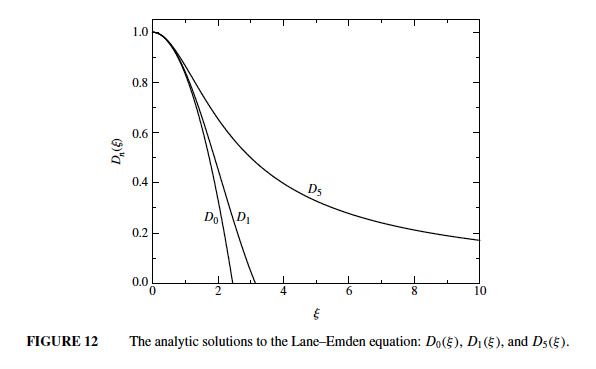 Section 3: Simple Stellar Structure Models
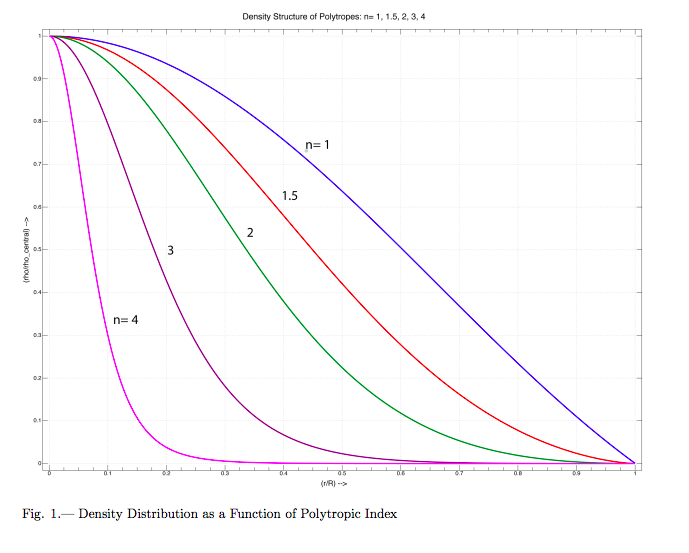 Section 3: Simple Stellar Structure Models
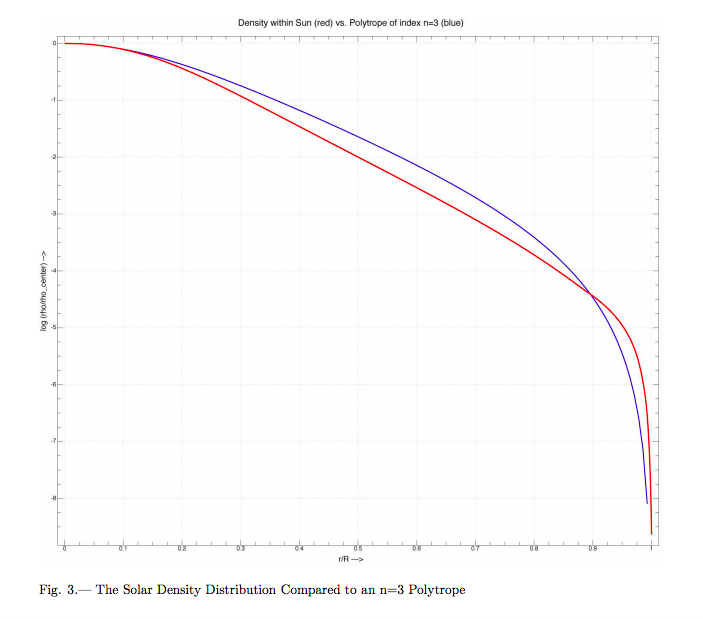 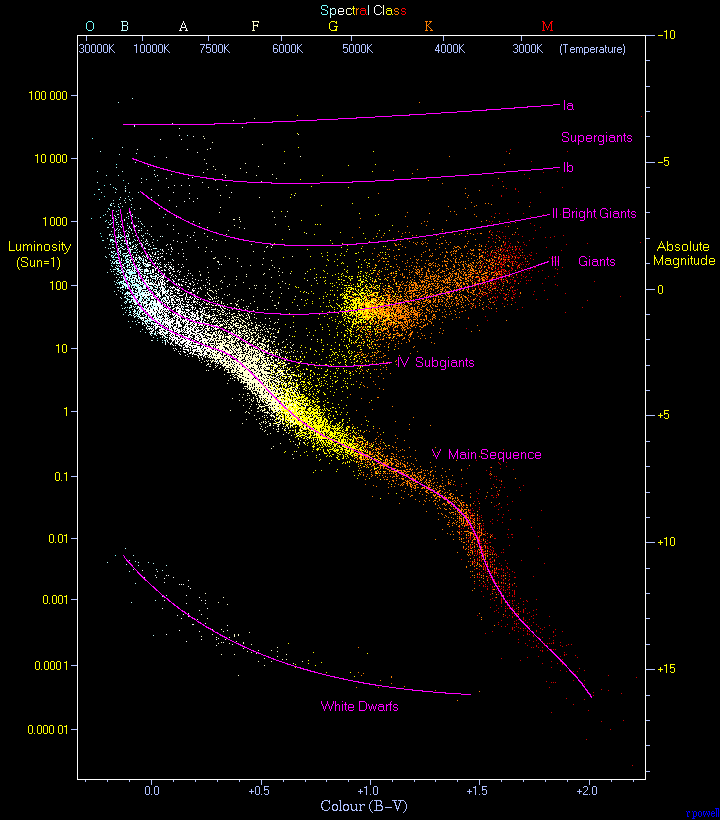 Section 3: Simple Stellar Structure Models
For the next few pages, we will see if we can understand the properties of Main Sequence stars using dimensional analysis. We will look at

Mass-Luminosity relationship
Upper and lower mass limits on Main Sequence stars
Mass-radius relationship
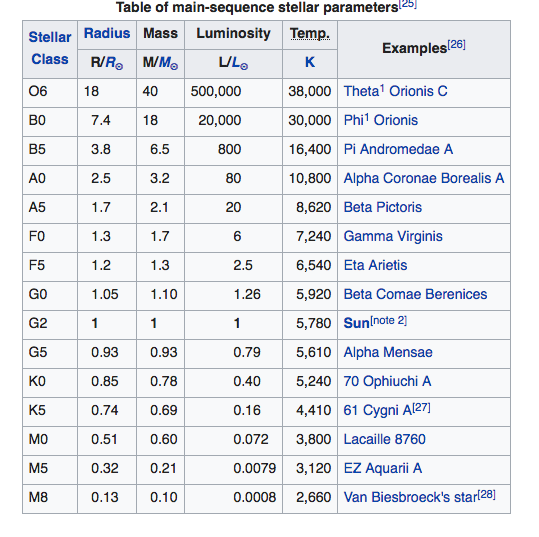 Section 3: Simple Stellar Structure Models
I. Mass-Luminosity relationship
Use dimensional arguments; keep only the non-constant terms,
Scale to the Sun
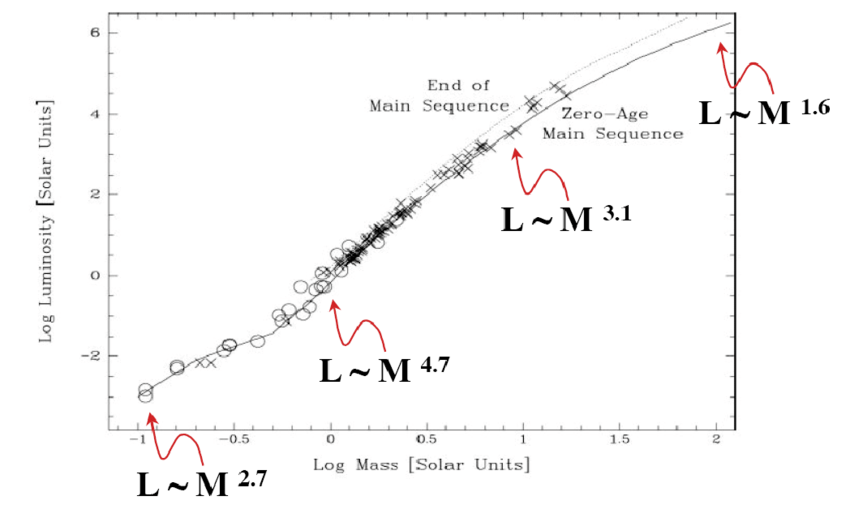 Section 3: Simple Stellar Structure Models
IIa. Main Sequence Upper Mass Limit
Unstable, Eddington Limit
Section 3: Simple Stellar Structure Models

For massive stars,
A little high, but in the right ballpark. If not the direct reason likely the correct reason is a related.
Section 3: Simple Stellar Structure Models
IIb. Main Sequence Lower Mass Limit



A protostar has not yet ignited nuclear fusion so, as it radiates, it cools and contracts compressing and heating. Eventually, it compresses and heats to the point where fusion ignites in its core and it becomes a star. This happens when its core temperature reaches around 10 million K.
Section 3: Simple Stellar Structure Models
As a protostar contracts and heats, a complication may set in. If the protostar becomes compact enough, quantum mechanical effects become important and we must take account of the Pauli exclusion principle, degenerate gas pressure becomes important.  This happens when uncertainty principle effects, 



are non-negligible. When does this happen?
Section 3: Simple Stellar Structure Models
For a gas with number density n and thermal energy kT, let’s estimate when this happens.

n implies average particle separation of n-1/3

kT implies average momentum of p = (3mkT)1/2
Quantum effects will be important when
Section 3: Simple Stellar Structure Models
Quantum effects will be important when





or ρ ≈ 690 g cm-3. The central density of a 0.1 solar mass star is around 500 g cm-3.  Detailed calculations show that QM effects become important in stars with 0.08 solar masses.
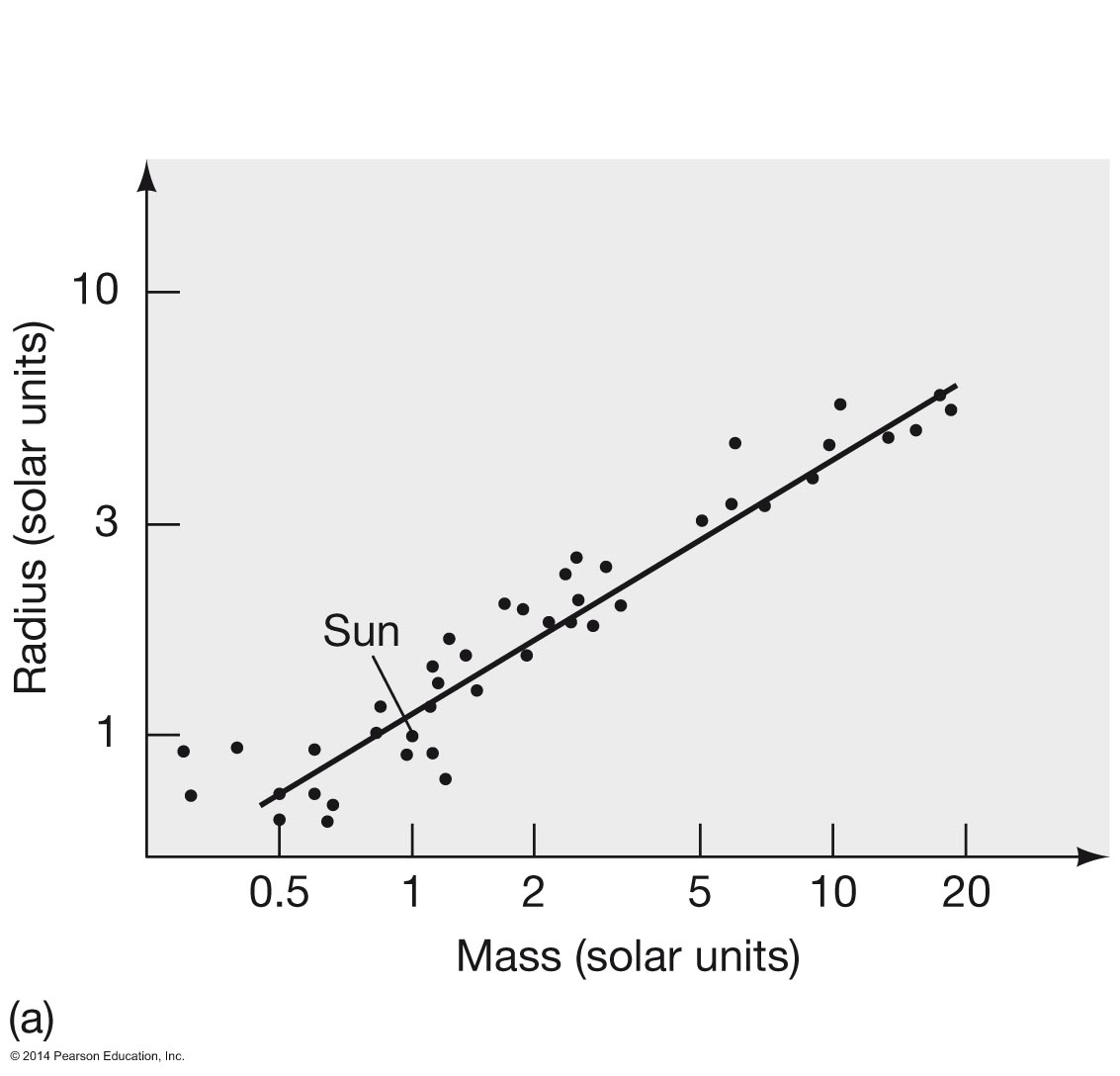 The density increases with decreasing mass
R α M0.6
R α M0.9